Strategické partnerstvá zložené výlučne zo škôl
KA219

PREDKLADANIE ZÁVEREČNÝCH SPRÁV




Bratislava, 21. 6. 2018


Inštruktážne semináre – záverečné správy
ZÁVEREČNÁ  SPRÁVA
= žiadosť príjemcu o vyplatenie zostatku grantu

termín predloženia najneskôr do 60 kalendárnych dní po ukončení projektu (Čl. I.4.4 v zmluve o poskytnutí grantu)
inštrukcie k vyplneniu záverečnej správy - mailom
vyplniť rozpočtovú a textovú časť správy a podať cez Mobility Tool+
povinná príloha – čestné  prehlásenie štatutárneho zástupcu
ZÁVEREČNÁ  SPRÁVA
Partnerská škola
Koordinátorská škola
popíše realizované aktivity za celé partnerstvo 
vykáže v Mobility Tool 
      svoje náklady
3.   vloží výsledky projektu do  diseminačnej platformy programu Erasmus+
popíše svoje realizované aktivity  
vykáže v Mobility Tool svoje náklady
ZÁVEREČNÁ SPRÁVA – PODNETY
Aktualizácia všetkých číselných údajov a popisov za celé vykazované obdobie

Slovné popisy v rozpočtovej aj textovej časti správy v slovenskom jazyku

Číselné údaje – slovný popis - podporné dokumenty = jednotné informácie
 
Slovný popis: 
konkrétny
prehľadný
úplný: zodpovedané všetky otázky
špecifický: partner alebo koordinátor

Súhrn v slovenskom a anglickom jazyku – vecný, jasný, bez gramatických chýb

Zmeny oproti schválenej prihláške – zdôvodniť v textovej časti správy

Interná kontrola údajov a textovej časti pred podaním

Informácia o podaní záverečnej správy – poverenému konzultantovi NA
ZÁVEREČNÁ SPRÁVA – PODPORNÉ DOKUMENTY
Vzdelávacie, vyučovacie a školiace aktivity
DOKLAD O ÚČASTI NA AKTIVITE – VŠETCI ÚČASTNÍCI

Podpora pre špeciálne potreby
FAKTÚRY – SKUTOČNE VYNALOŽENÉ NÁKLADY

Mimoriadne náklady
FAKTÚRY – SKUTOČNE VYNALOŽENÉ NÁKLADY  

Intelektuálne výstupy
VÝSTUPY NAHRATÉ V PLATFORME VÝSLEDKOV PROJEKTOV ERASMUS+

Multiplikačné podujatia 
PREZENČNÉ LISTINY ZO VŠETKÝCH MUTLIPLIKAČNÝCH PODUJATÍ
ZÁVEREČNÁ SPRÁVA – ČASTÉ CHYBY
Nadnárodné projektové stretnutia / Vzdelávacie, vyučovacie a školiace aktivity: nesprávne zadané vzdialenostné pásma

Intelektuálne výstupy/výstupy projektu: ich nedostatočné  
     pomenovanie/označenie/nahratie v Platforme výsledkov projektov   Erasmus+ 

Mimoriadne náklady: príjemca vypočíta zo sumy na faktúre 75% = oprávnený náklad 
     Príklad: faktúra = 1000 EUR, oprávnený náklad = 750 EUR
     - iný charakter nákladu ako bol schválený v prihláške
ZÁVEREČNÁ SPRÁVA – zistenia pri kontrolách
- účastníkom vzdelávacích, vyučovacích a školiacich aktivít               
        nevyplatený celý jednotkový príspevok

       - multiplikačné podujatia: priama súvislosť s intelektuálnymi                             výstupmi + prenos kľúčových poznatkov na odbornú verejnosť

       - prezenčné listiny k multiplikačným podujatiam: účastníci z       
         organizácií príjemcu a projektových partnerov  

       - kratšie trvanie krátkodobej výmeny zamestnancov ako je       
         stanovené pravidlami Erasmus+
Strategické partnerstvá zložené výlučne zo škôl
KA219


PODPORNÉ DOKUMENTY
PODPORNÉ DOKUMENTY
Zdroje/Požiadavky:

Výzva 2015 
Príloha I - Všeobecné podmienky    
Príloha III - Finančné a zmluvné pravidlá 
 
Výzva 2016, 2017
Príloha III – Finančné a zmluvné pravidlá (2016, resp.2017)
PODPORNÉ DOKUMENTY
Zásady:

Dôkladné preštudovanie požiadaviek 

Spracovanie podporných dokumentov v reálnom čase

Archivácia: papierová forma

Na všetkých podporných dokumentoch uviesť:
Logo Erasmus+
Číslo projektu
Názov projektu
PODPORNÉ DOKUMENTY
Právo NA vyžiadať si všetky podporné dokumenty 

kedykoľvek počas realizácie projektu
 
hodnotenie priebežnej správy, záverečnej správy
kontrola projektu
rizikovosť projektu
				a
do 3 rokov po ukončení projektu a zaplatení zostatku 
(ak je grant < 60 000 EUR) 


Príjemca je povinný uchovať všetky účtovné doklady, ktoré súvisia s implementáciou projektu, aj keď nie sú súčasťou požadovaných podporných dokumentov, v súlade s účtovnými zákonmi SR.
PODPORNÉ DOKUMENTY
MANAŽMENT A IMPLEMENTÁCIA PROJEKTU

Bez osobitných požiadaviek 

Dôkaz realizovaných aktivít a vytvorených výstupov - popis v záverečnej správe
PODPORNÉ DOKUMENTY
NADNÁRODNÉ PROJEKTOVÉ STRETNUTIA

Doklad o účasti na aktivite - certifikát/osvedčenie 
(výzva r. 2015, 2016, 2017)

Prezenčná listina 
(výzva  r. 2016 a 2017) 

Podrobný program a materiály 
(výzva  r. 2016 a 2017)

Ak cesta z/do iné sídlo vysielajúca-prijímajúca organizácia = zmena vzdialenostného pásma – itinerár a cestovné lístky
(výzva r. 2015, 2016, 2017)
PODPORNÉ DOKUMENTY
VZDELÁVACIE, VYUČOVACIE A ŠKOLIACE AKTIVITY
  
Doklad o účasti na aktivite - certifikát/osvedčenie

Ak cesta  z/do iné sídlo vysielajúca-prijímajúca organizácia = zmena vzdialenostného pásma
Skutočný itinerár cesty 
Cestovné lístky, faktúry za cestovné

Výnimočné prípady - náležite odôvodnené: nepredloženie dokladov tretej strany (výzva 2016, 2017)
Čestné prehlásenie príjemcu o začiatku a konci mobility
PODPORNÉ DOKUMENTY
PODPORA PRE ŠPECIÁLNE POTREBY

MIMORIADNE NÁKLADY

Faktúry – skutočne vynaložené náklady 
Náležitosti faktúry: V súlade s účtovnými zákonmi Slovenskej republiky.
PODPORNÉ DOKUMENTY
INTELEKTUÁLNE VÝSTUPY 
(Výzva 2015)

Intelektuálny výstup  nahraný v diseminačnej platforme 

Pracovné výkazy podľa kategórií a intelektuálnych výstupov
dátum (deň/mesiac/rok)
rozsah v dňoch

Doklad o povahe formálneho vzťahu medzi osobou a príjemcom

MULTIPLIKAČNÉ PODUJATIA 
(Výzva 2015)

Prezenčná listina 

Podrobný program a distribuované materiály
PODPORNÉ DOKUMENTY
NADNÁRODNÉ PROJEKTOVÉ STRETNUTIA
Prezenčná listina

Dátum
Miesto
Meno a priezvisko účastníka
e-mailová adresa (len výzva r. 2016)
Názov a adresa vysielajúcej organizácie
Podpis účastníka
Logo Erasmus+
Číslo projektu
Názov projektu
PODPORNÉ DOKUMENTY
VZDELÁVACIE, VYUČOVACIE A ŠKOLIACE AKTIVITY
Doklad o účasti na aktivite – certifikát

Meno a priezvisko účastníka
Účel aktivity v zahraničí
Krátkodobá výmena skupín žiakov
Dátum začiatku a ukončenia 
Podpis zástupcu prijímajúcej organizácie 
Pozícia zástupcu prijímajúcej organizácie
Pečiatka prijímajúcej organizácie
Logo Erasmus+
Číslo projektu
Názov projektu
Strategické partnerstvá zložené výlučne zo škôl
KA219 


HODNOTENIE ZÁVEREČNÝCH SPRÁV
POSTUP HODNOTENIA ZÁVEREČNÝCH SPRÁV
NA SK
3. Splátka 
Partnerovi
NA SK
Finálne zúčtovanie
Partnerovi
BODOVÉ HODNOTENIE KRITÉRIÍ KVALITY
Celkový počet bodov menej ako 50 = NA zníži konečnú výšku grantu
1. RELEVANTNOSŤ
Do akej miery bol projekt schopný:

úspešne dosiahnuť ciele plánované v schválenej prihláške

vytvoriť inovatívne produkty, vzdelávacie výstupy relevantné pre zapojené cieľové skupiny 

priniesť nové vedomosti, postupy, metódy práce pre zapojené organizácie a osoby

posilniť odbornosť a medzinárodné skúsenosti zapojených organizácií

priniesť európsku pridanú hodnotu (výsledky projektu by sa nedali dosiahnuť v rámci 1 krajiny)
2. KVALITA IMPLEMENTÁCIE PROJEKTU
súlad realizovaných aktivít s cieľmi projektu stanovenými v prihláške

kvalita realizácie aktivít, vrátane nadnárodných projektových stretnutí 

kvalita vytvorených produktov a vzdelávacích výstupov

kvalita implementovanej metodiky

monitorovanie a meranie kvality projektových aktivít a výstupov

efektívne čerpanie rozpočtu, prípadné zmeny v čerpaní a ich dôvody

uznávanie a validácia výsledkov vzdelávania účastníkov vzdelávacích aktivít (napr. ECVET, Europass)
3. KVALITA PROJEKTOVÉHO TÍMU A SPOLUPRÁCE
vhodnosť partnerstva – potrebný profil, odbornosť a skúsenosti, a schopnosť realizovať všetky aspekty projektu


rozdelenie zodpovedností a úloh - vyvážená účasť všetkých partnerov v projekte, využitie ich potenciálu a skúseností


efektívna koordinácia a komunikácia
4. DOPAD A ŠÍRENIE VÝSLEDKOV I.
DOPAD

zapojenie cieľovej skupiny do testovania výsledkov projektu

využívajú zapojené organizácie vo fáze záverečnej správy výsledky projektu

výsledky sa aktívne preniesli aj do iných organizácií mimo partnerstva 

dopad projektu na zapojené organizácie a účastníkov počas aj po ukončení projektu

dopad mimo partnerstva – na miestnej, regionálnej, národnej a európskej úrovni
4. DOPAD A ŠÍRENIE VÝSLEDKOV II.
KVALITA ŠÍRENIA VÝSLEDKOV


relevantné ciele/cieľové skupiny/formy/rozsah

využívanie európskych elektronických platforiem e-Twinning, School-Education-Gateway

potenciál šírenia výsledkov po ukončení projektu
ZÁVEREČNÁ SPRÁVA – KONTROLY
HĹBKOVÁ KONTROLA:
počas alebo po skončení kontroly záverečnej správy
len u vybratých projektov (príjemca do NA zašle kópie podporných dokumentov)
v priestoroch národnej agentúry

KONTROLA NA MIESTE PO UKONČENÍ PROJEKTU:
po skončení kontroly záverečnej správy
len u vybratých projektov
u príjemcu grantu
ZÁVEREČNÁ SPRÁVA – AUDITY, ARCHIVÁCIA
AUDITY:
vykonáva Komisia, Národná agentúra, Európsky dvor audítorov
počas trvania projektu a 5 rokov od dátumu platby zostatku
3 roky ak je grant < 60 000 EUR

ARCHIVÁCIA:
počas trvania projektu a 5 rokov od dátumu platby zostatku
3 roky ak je grant < 60 000 EUR
Diskusia
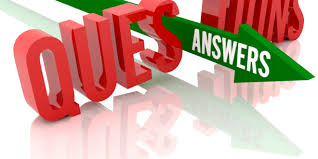 ĎAKUJEME ZA POZORNOSŤ!
backoffice@saaic.sk